TOÁN 1
Tuần 1
Bài 1: Trên – Dưới. Phải –TráiTrước – Sau. Ở giữa
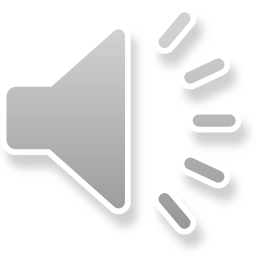 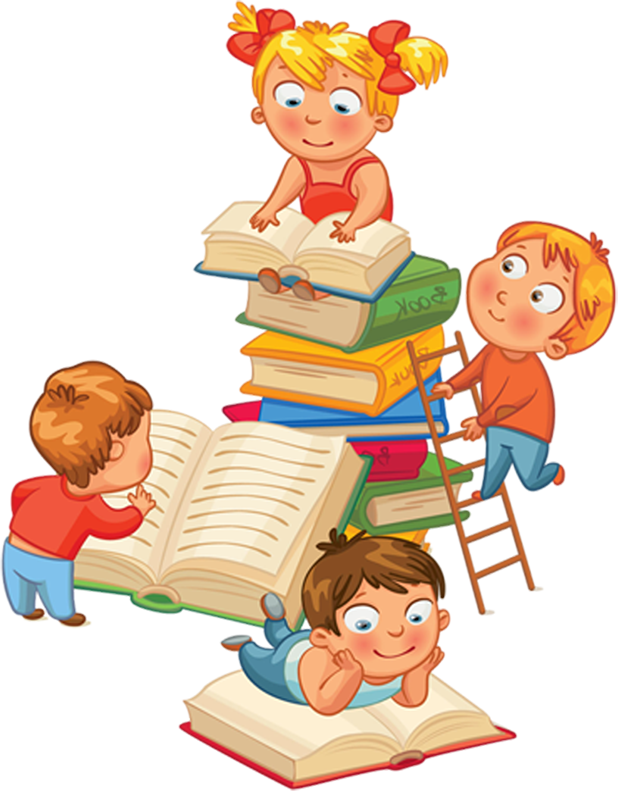 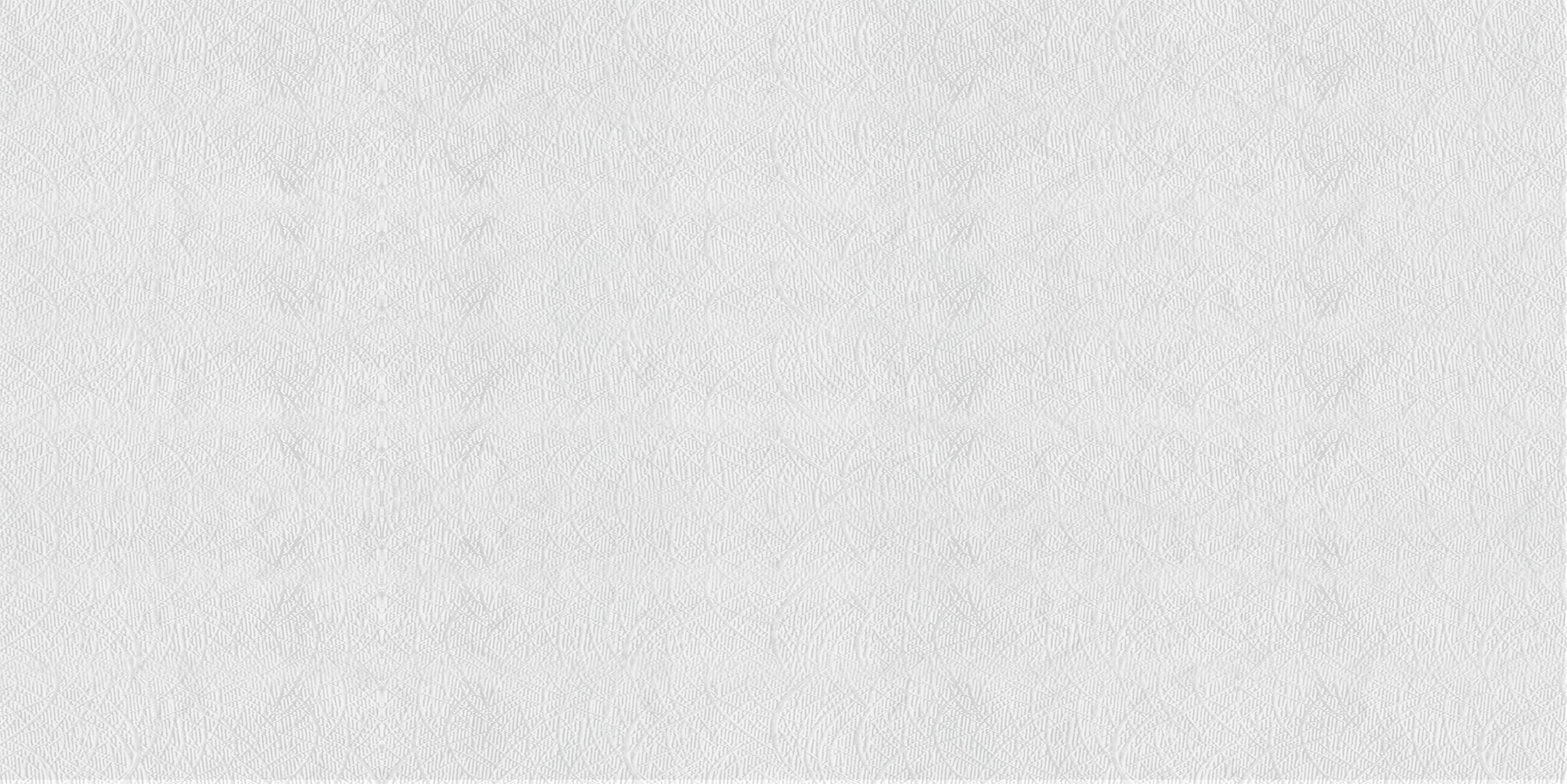 KHỞI ĐỘNG
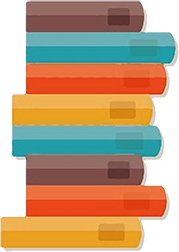 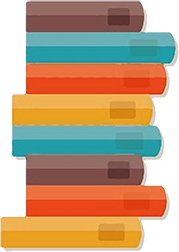 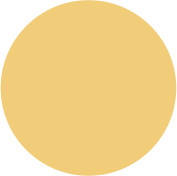 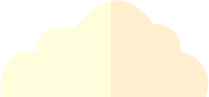 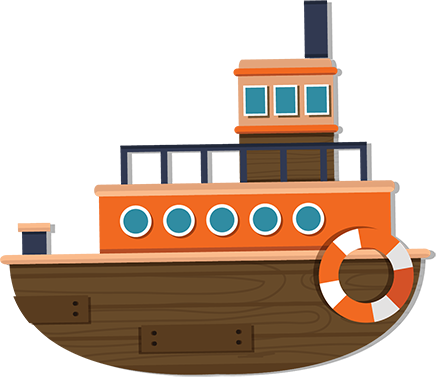 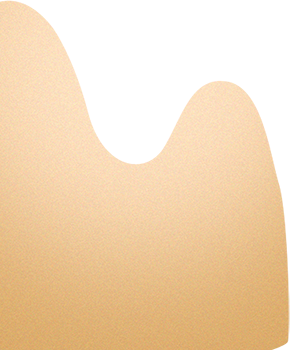 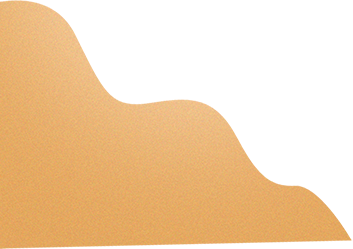 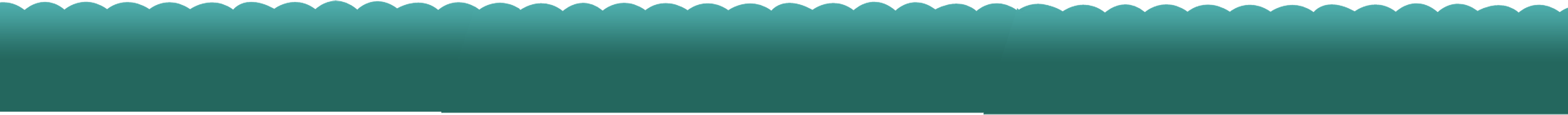 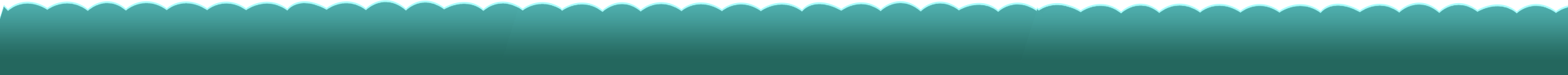 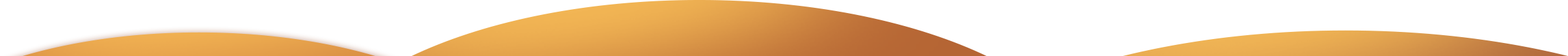 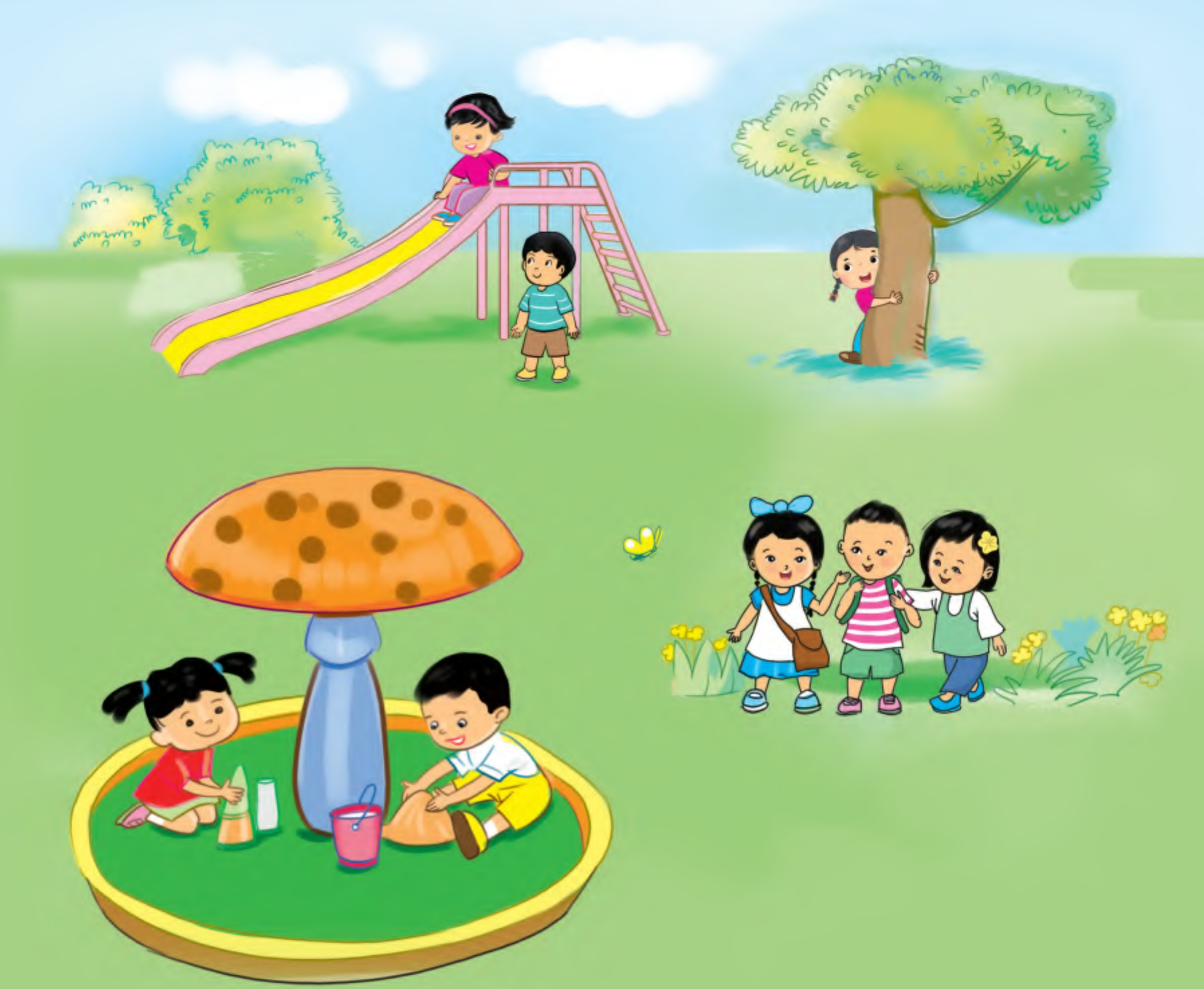 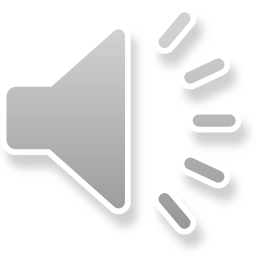 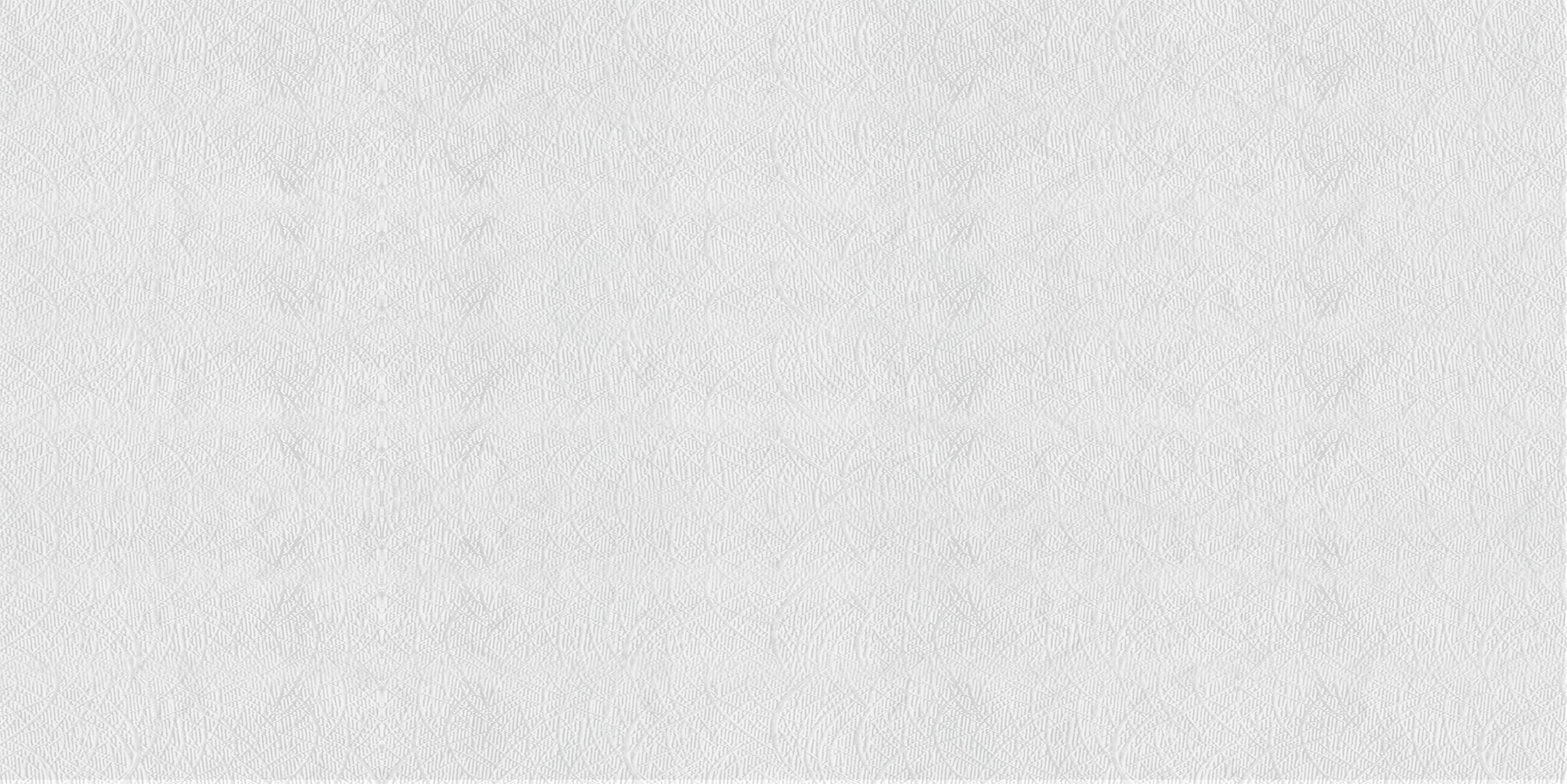 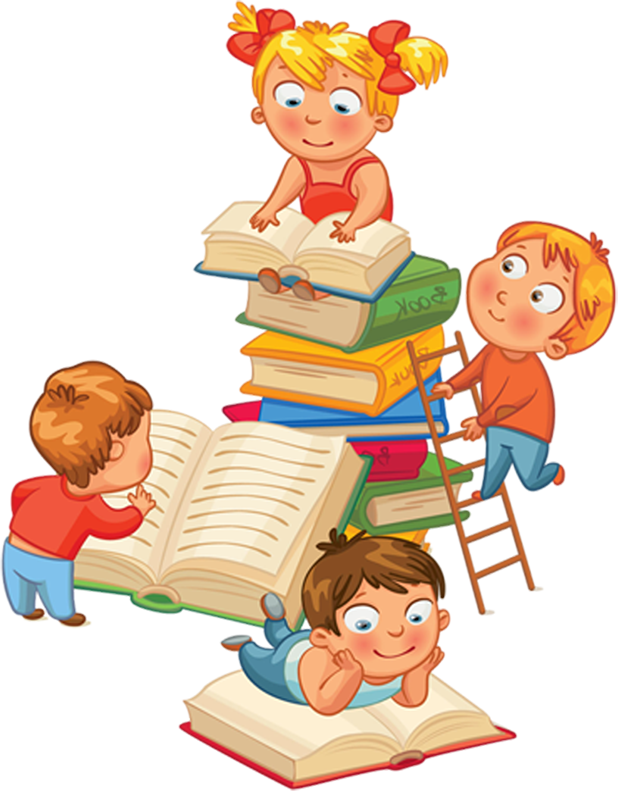 KHÁM PHÁ
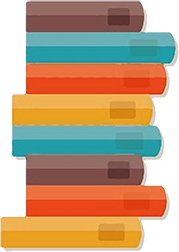 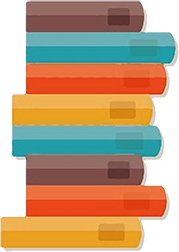 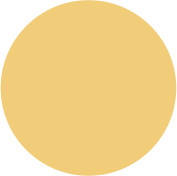 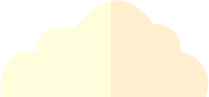 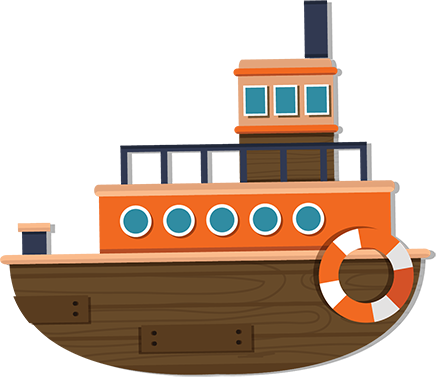 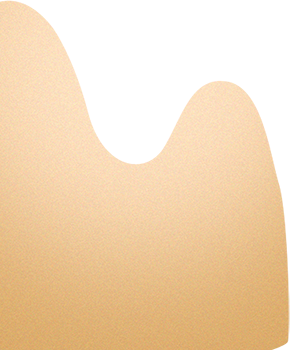 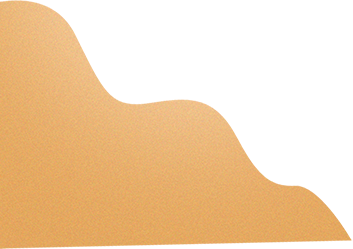 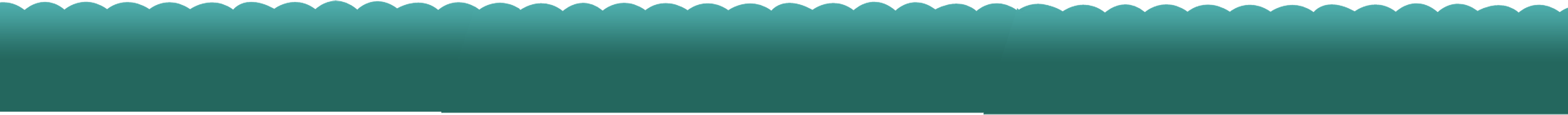 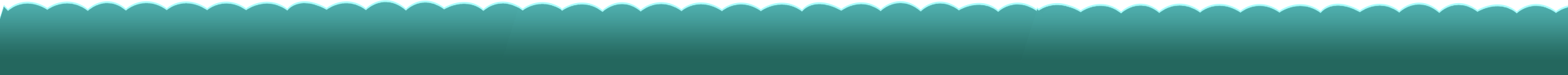 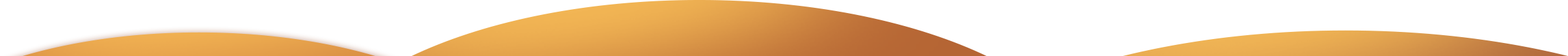 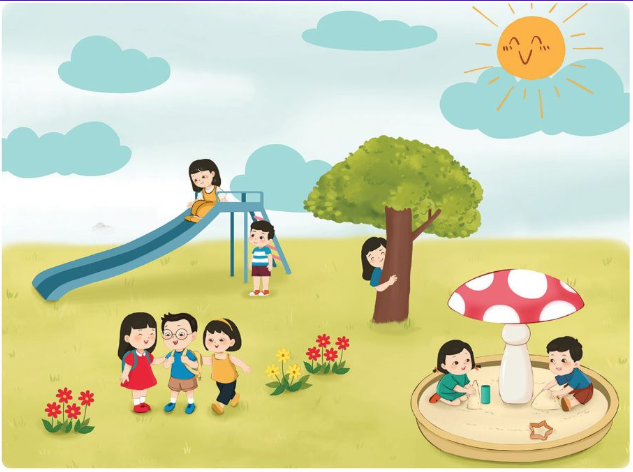 TRÊN
DƯỚI
Trên – Dưới
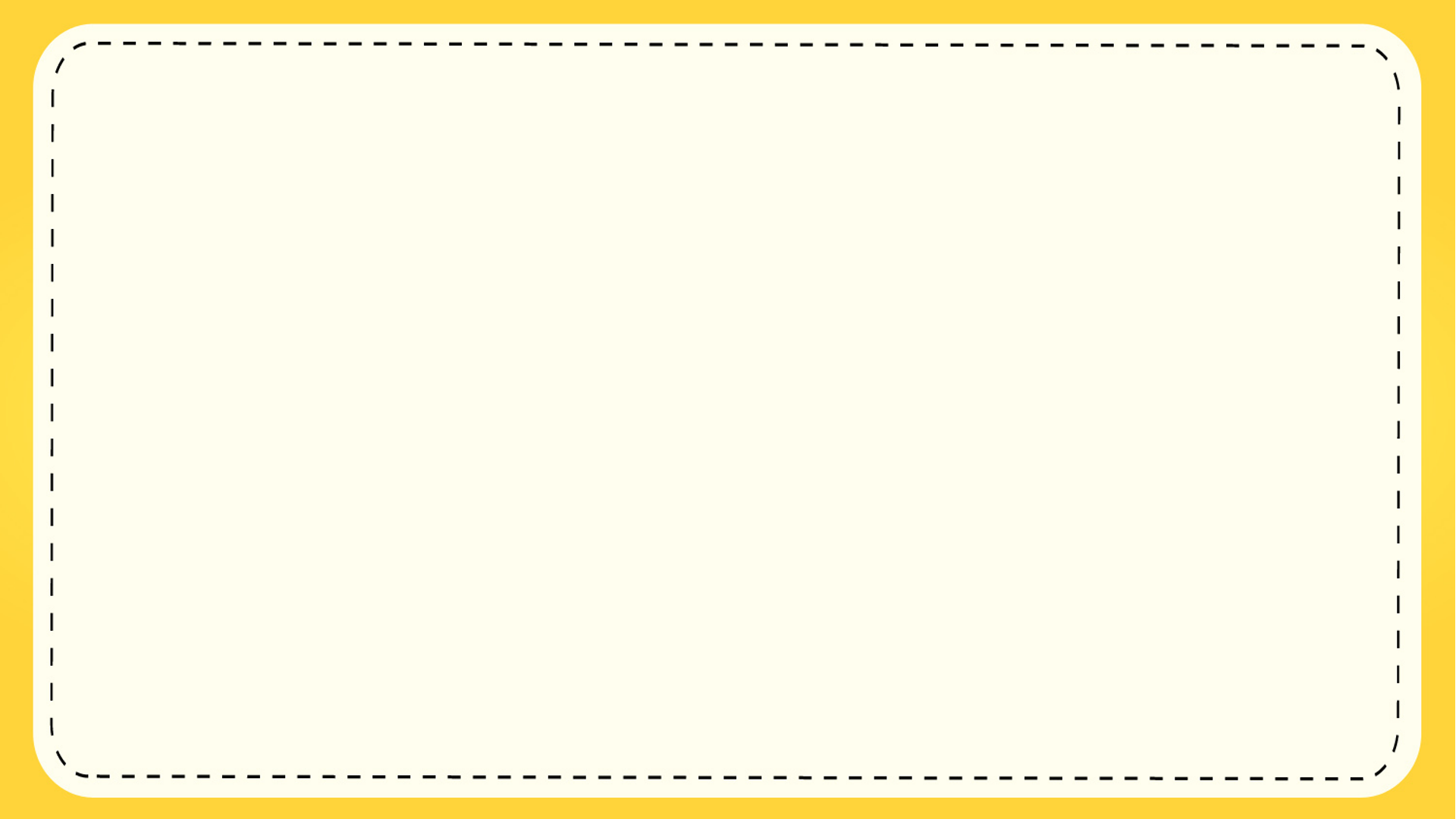 Ở GIỮA
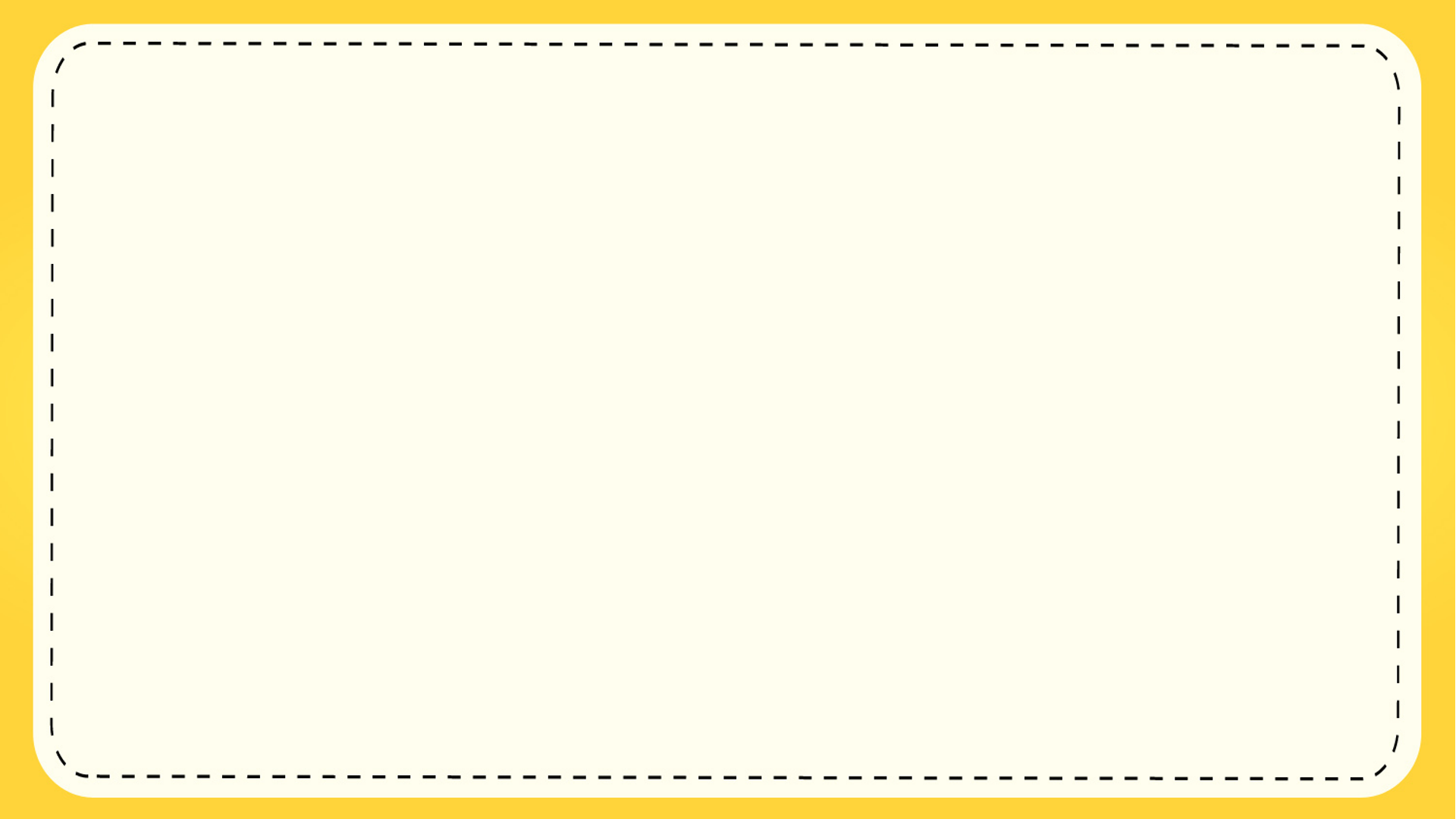 VAI PHẢI
VAI TRÁI
PHẢI
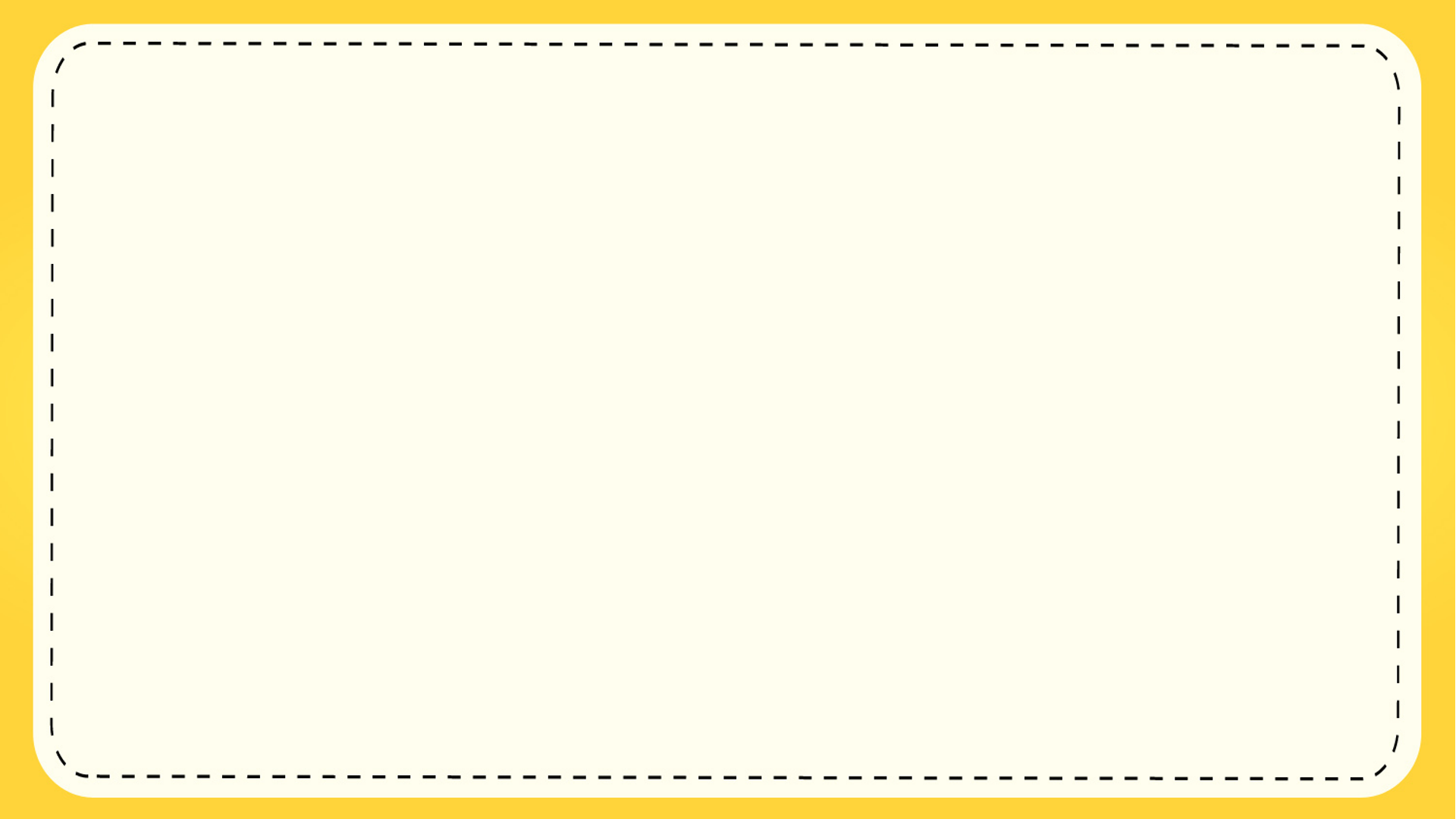 TRÁI
Ở GIỮA
TRÁI
PHẢI
Trái – Phải, ở giữa
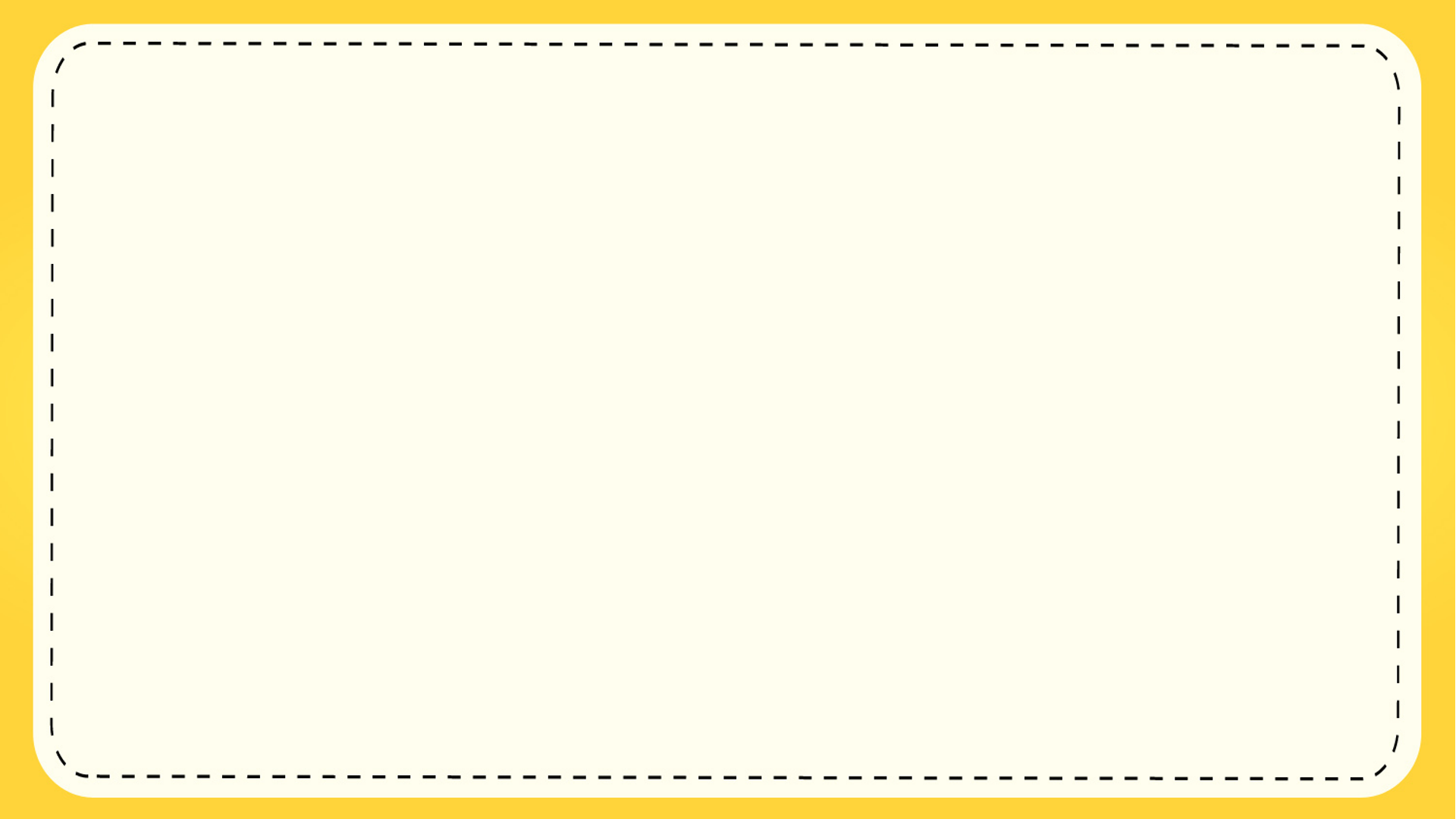 TRƯỚC
SAU
Trước - Sau
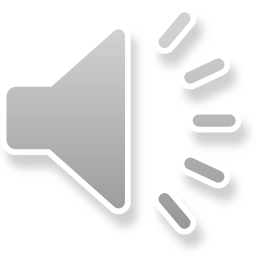 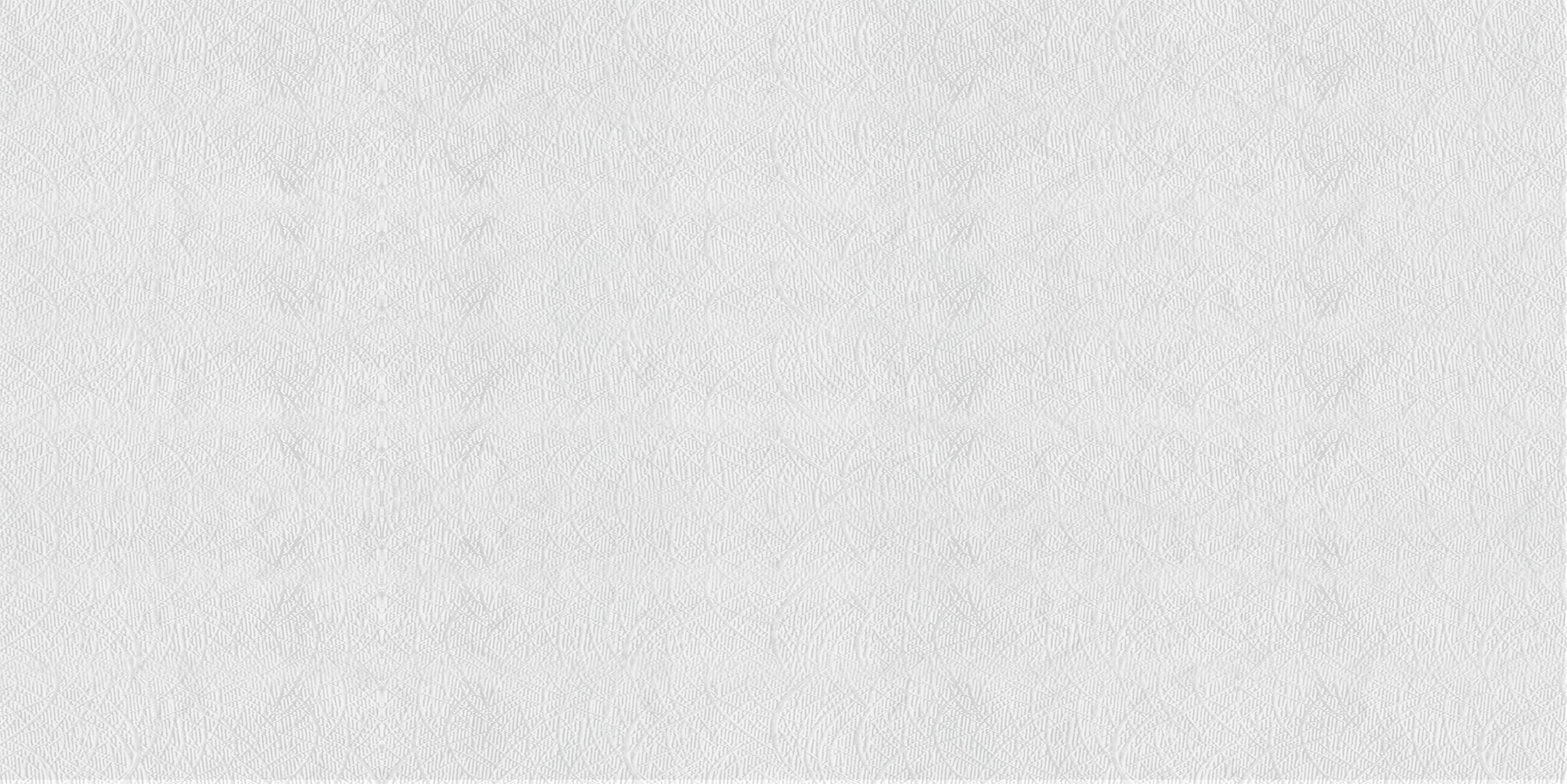 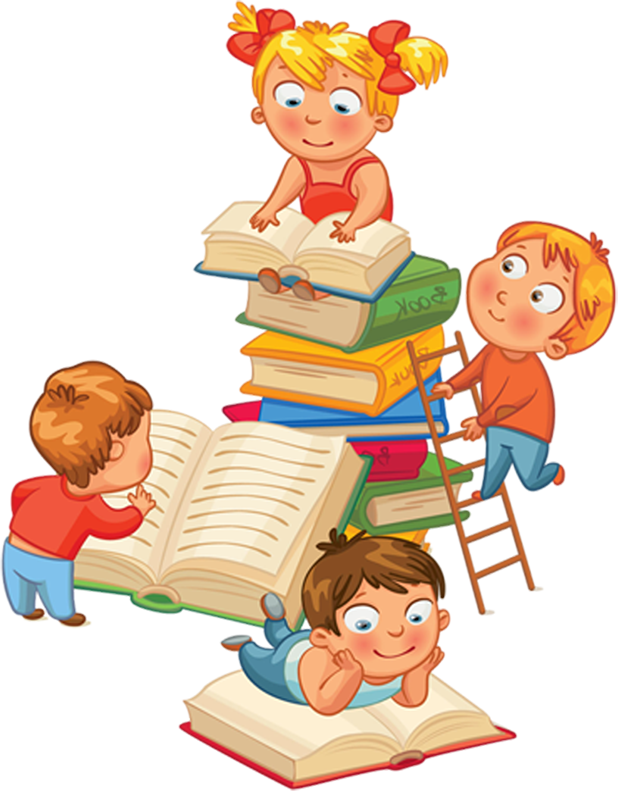 THỰC HÀNH
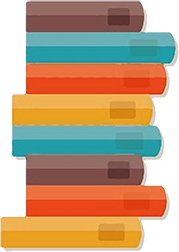 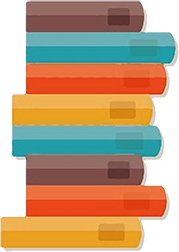 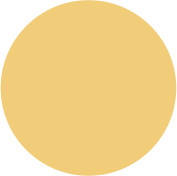 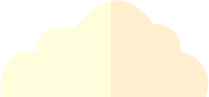 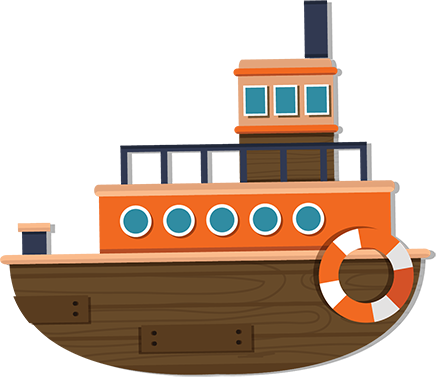 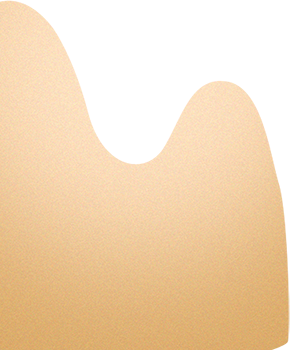 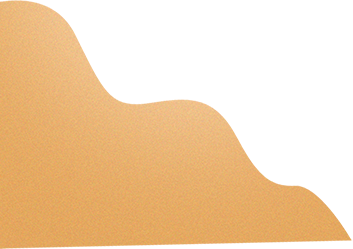 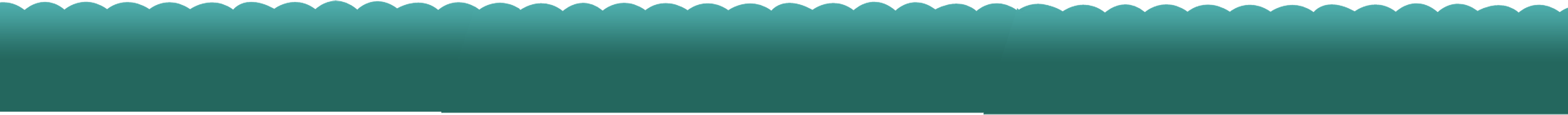 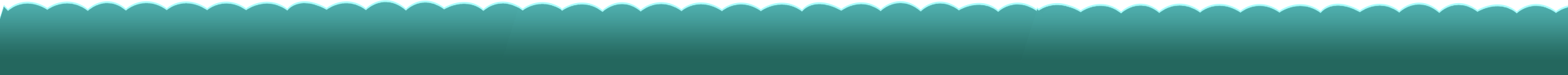 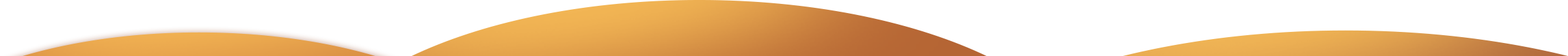 Kể tên những đồ vật dưới gầm bàn:
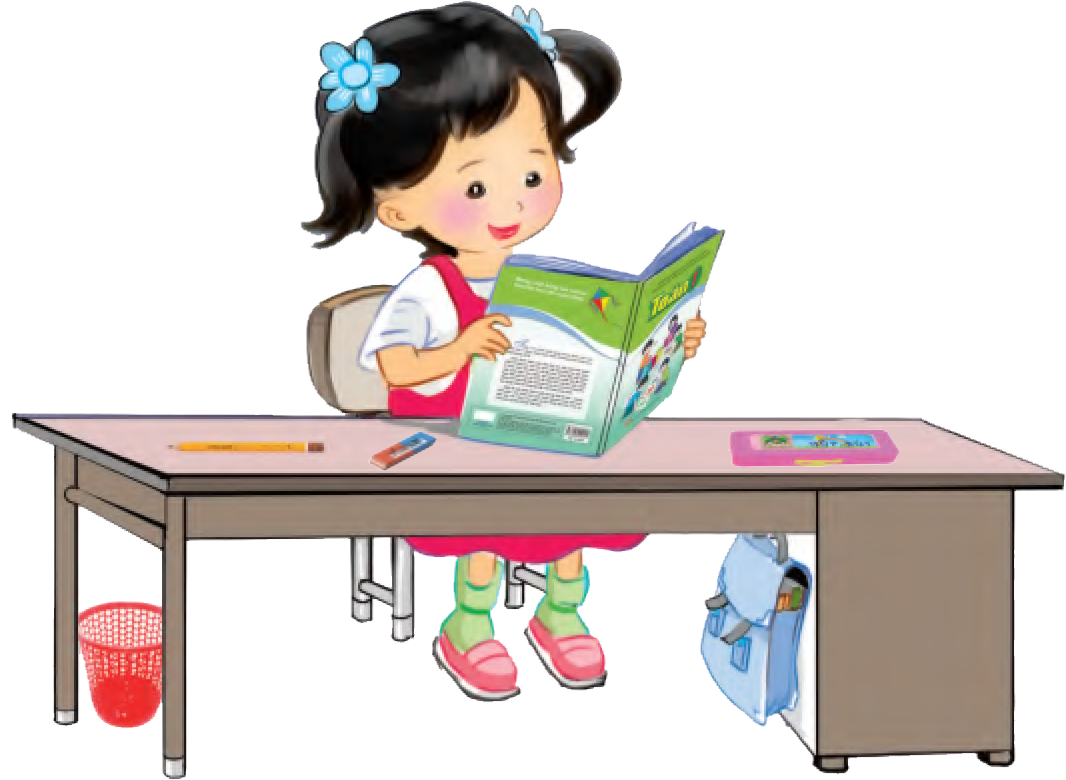 Kể tên những đồ vật trên mặt bàn:
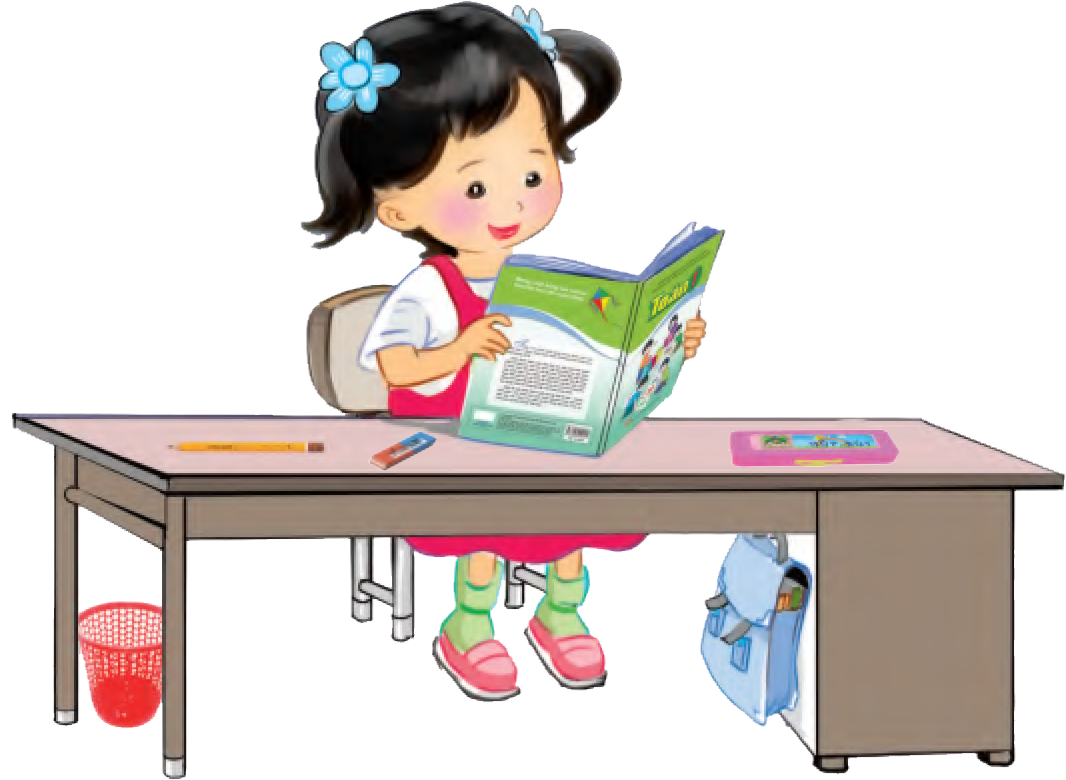 Trên bàn có những vật nào ở bên tay phải bạn gái:
Trên bàn có những vật nào ở bên tay trái bạn gái :
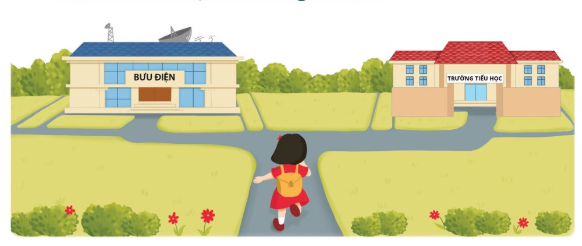 Bạn nhỏ muốn đến trường thì rẽ bên nào?
Bạn nhỏ muốn đến Bưu điện thì rẽ bên nào?
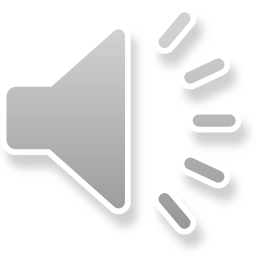 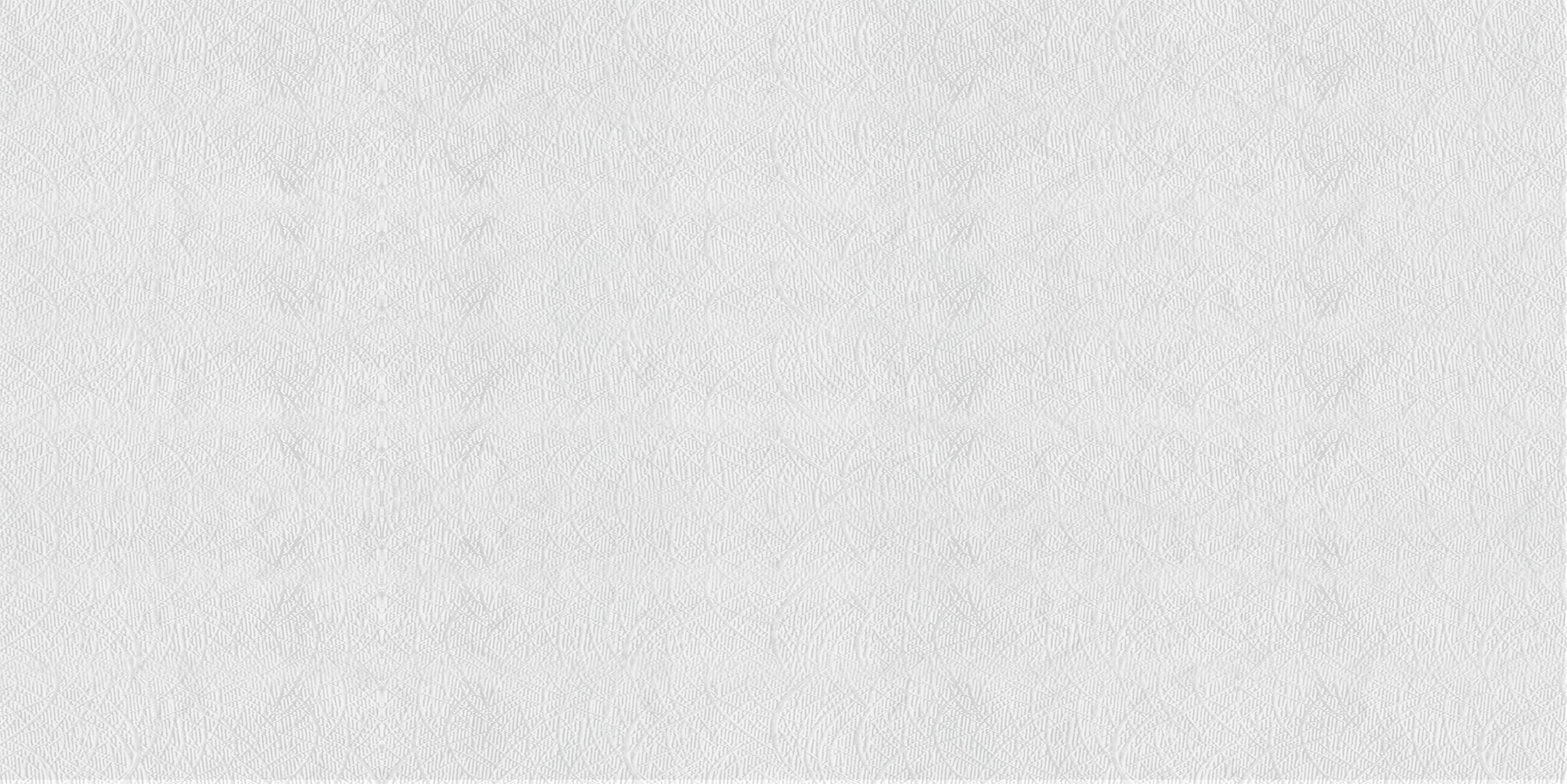 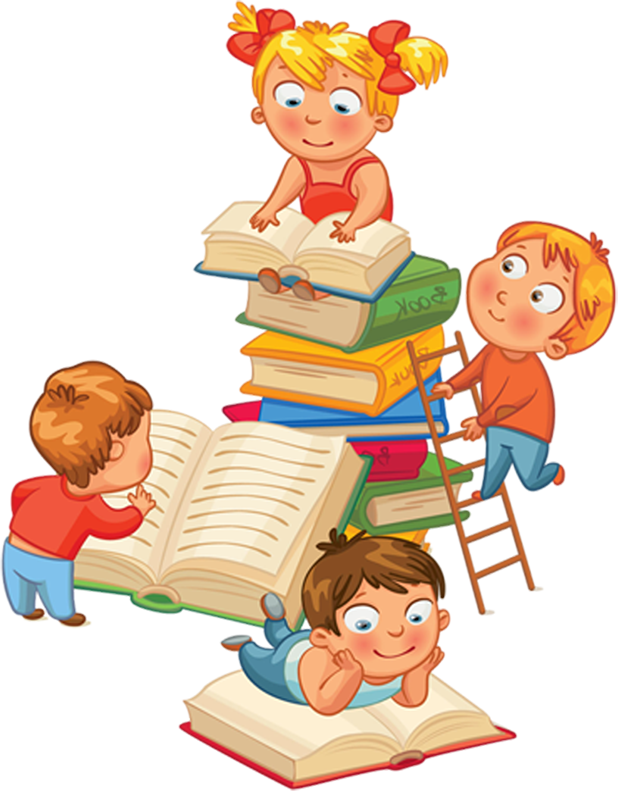 VẬN DỤNG
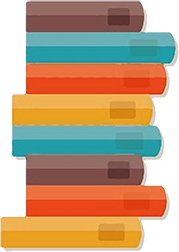 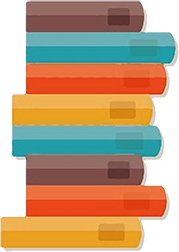 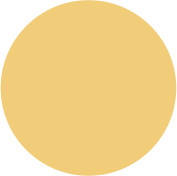 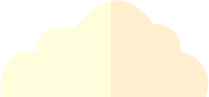 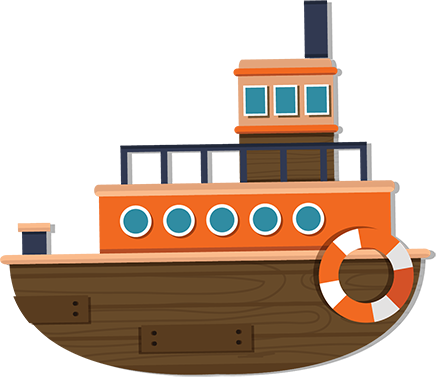 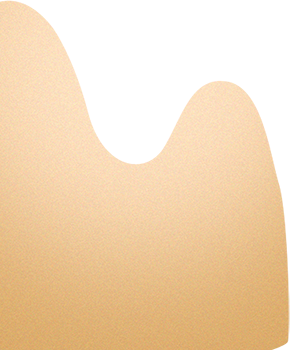 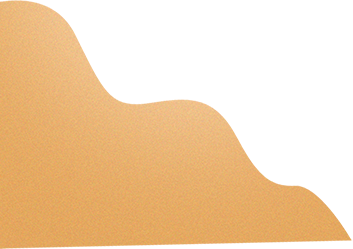 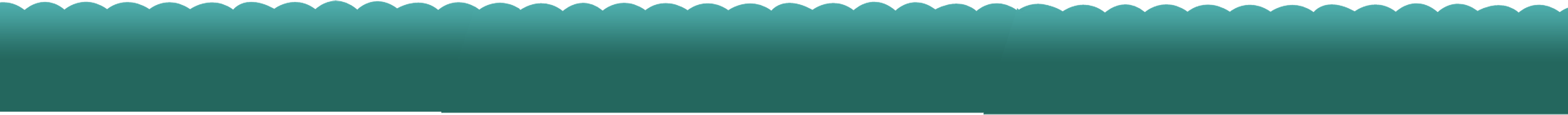 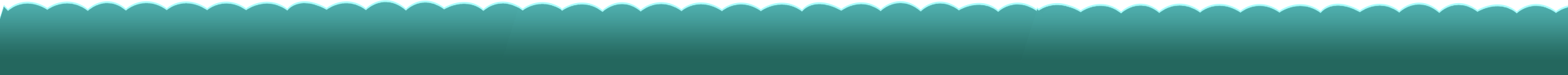 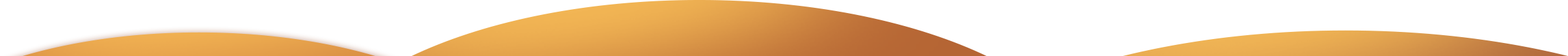 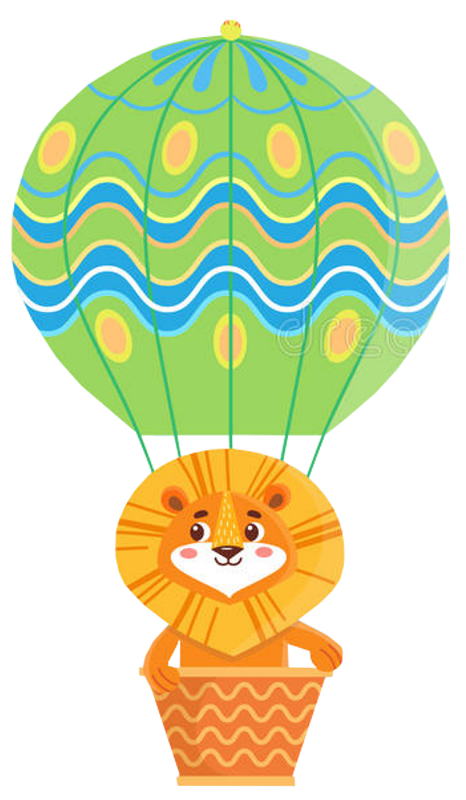 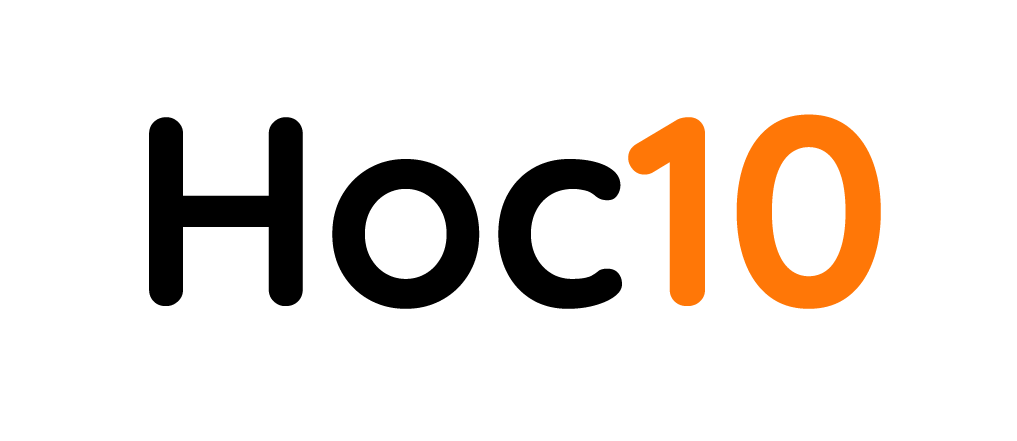 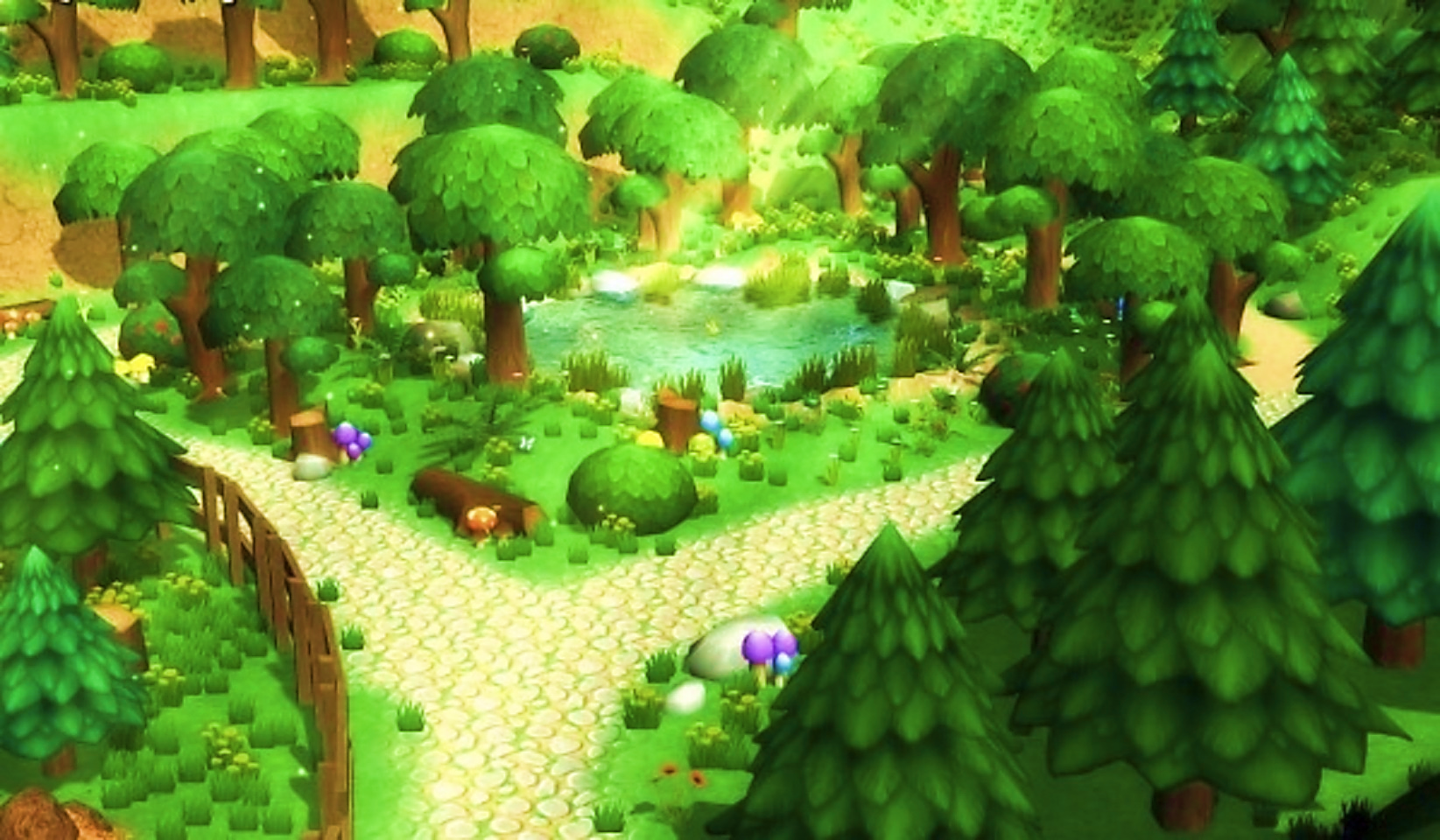 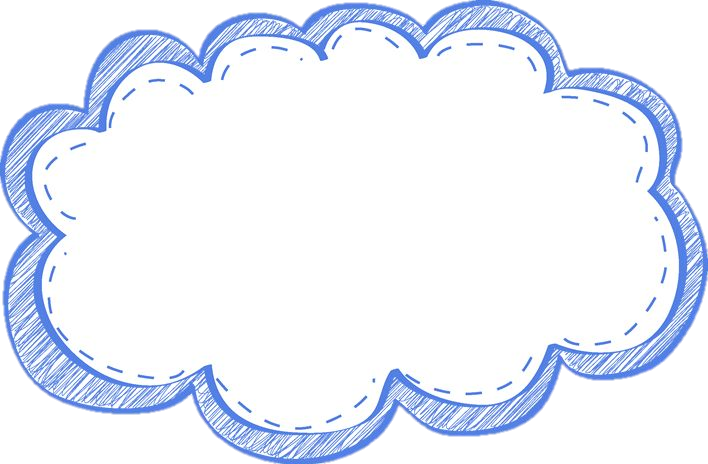 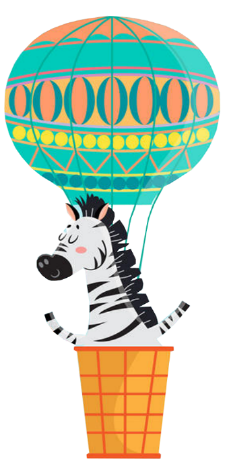 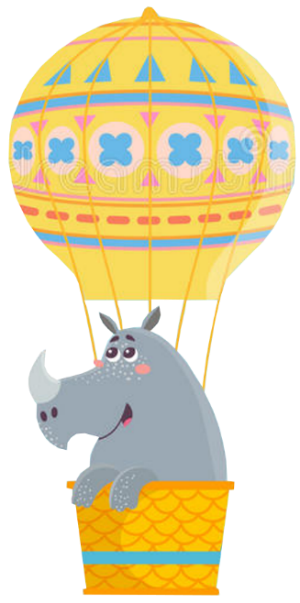 BAY LÊN NÀO
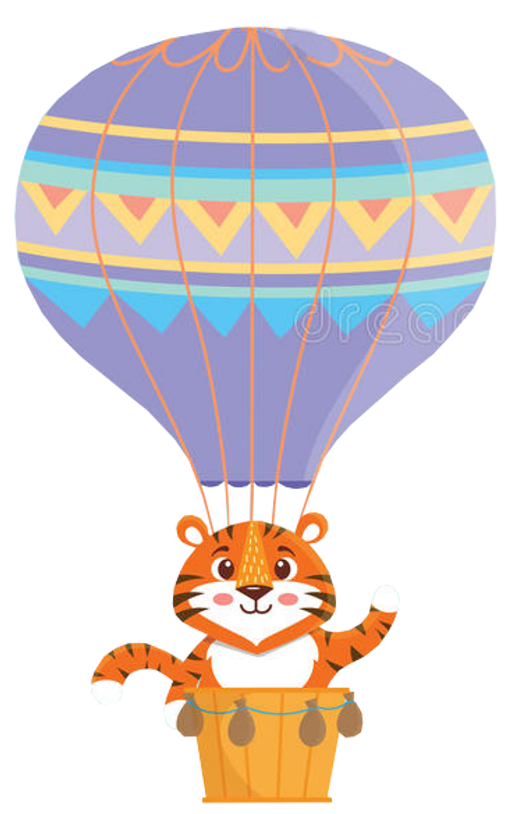 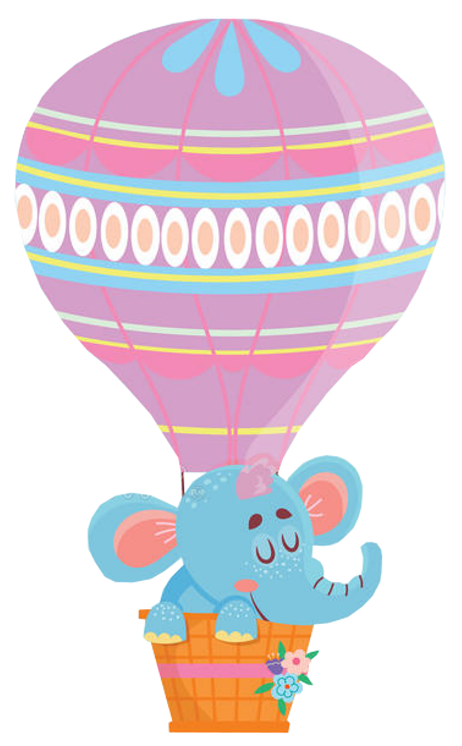 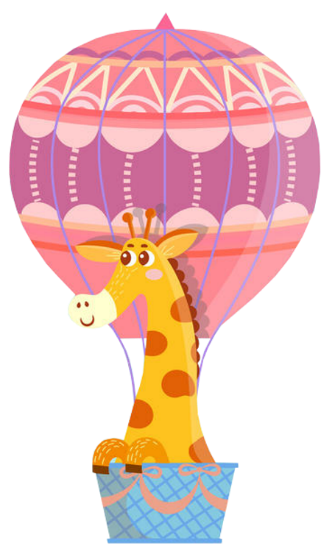 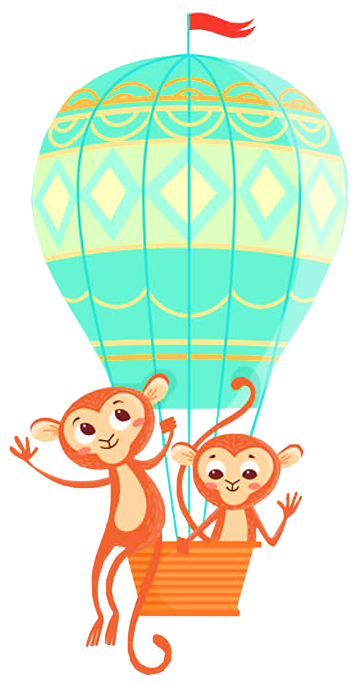 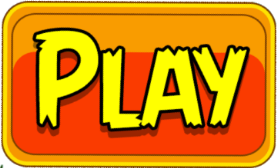 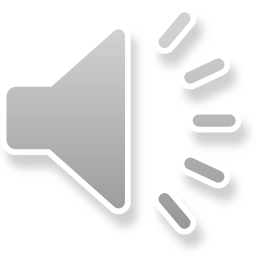 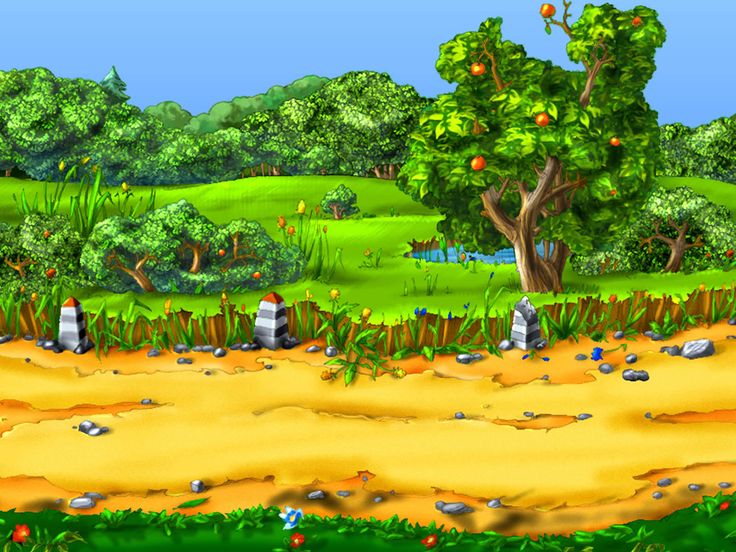 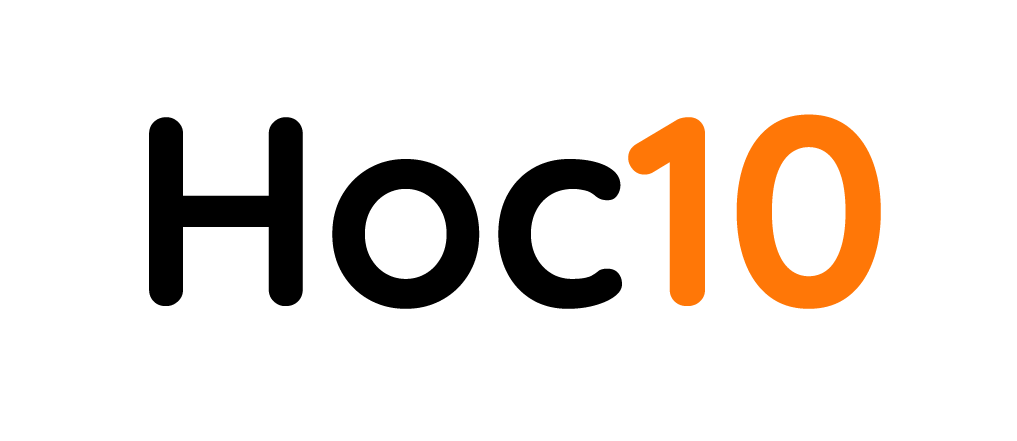 Khám phá
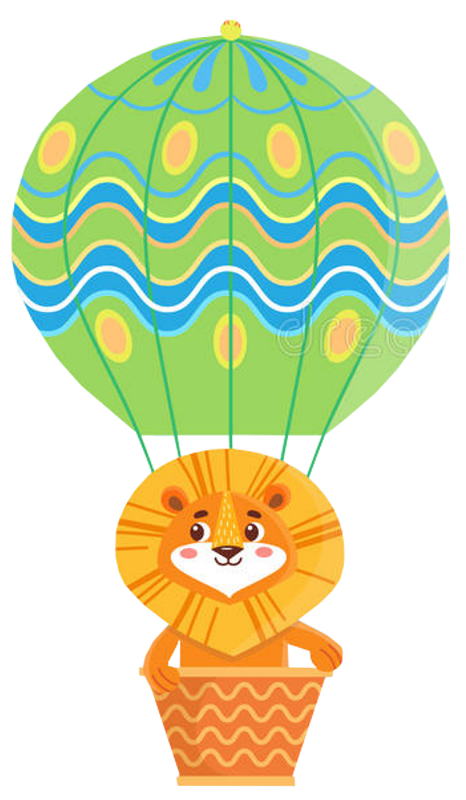 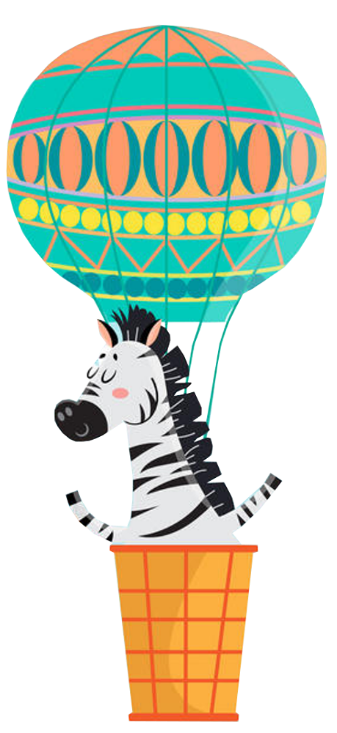 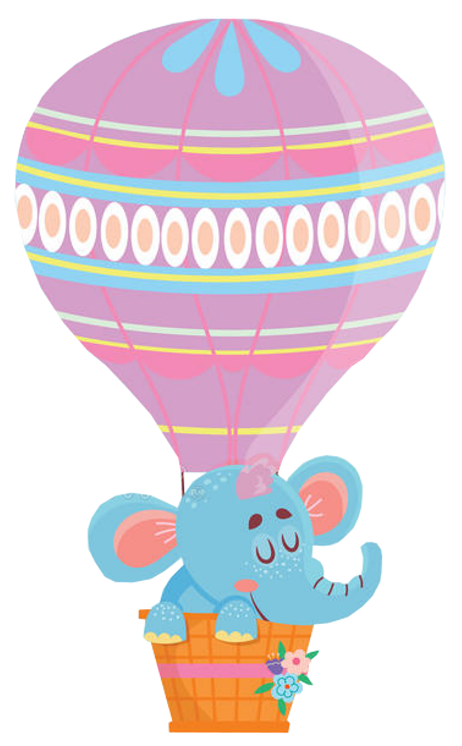 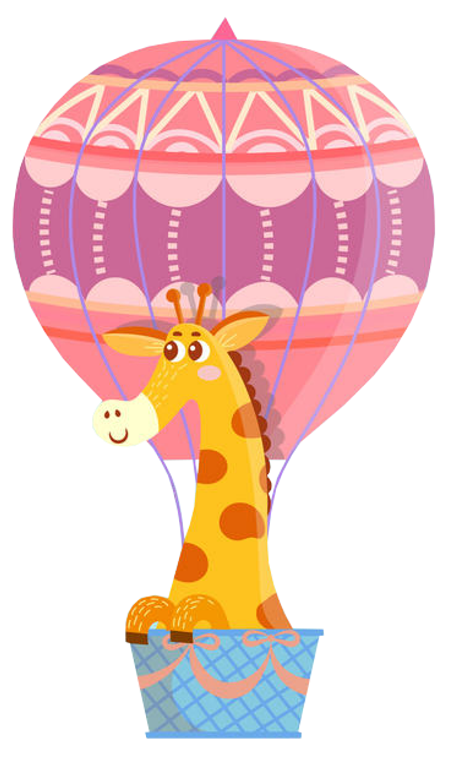 Sư tử
Voi
Ngựa vằn
Hươu cao cổ
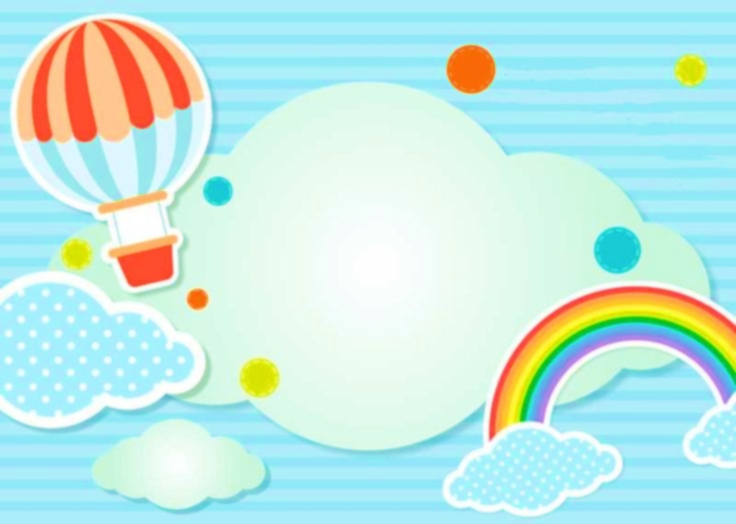 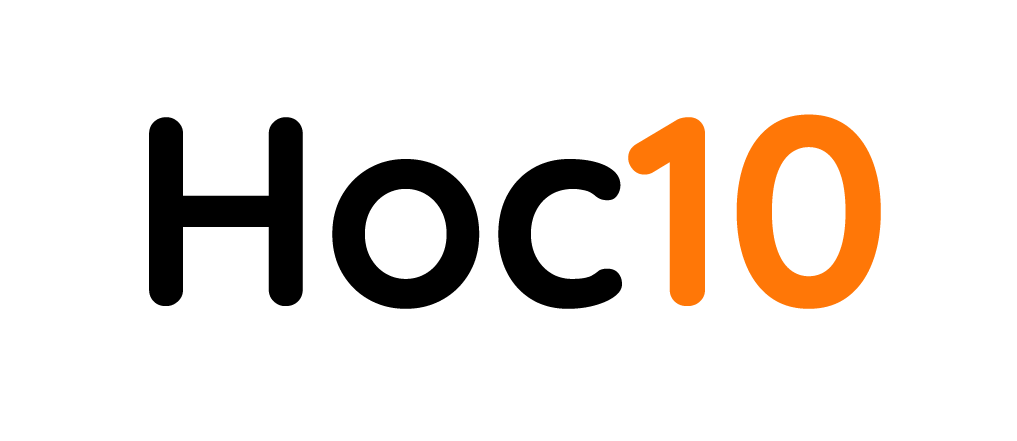 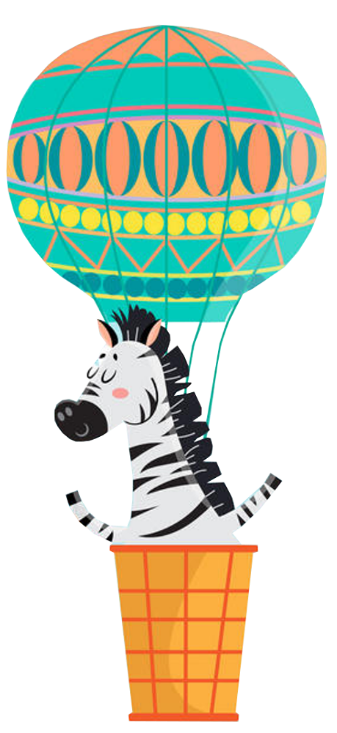 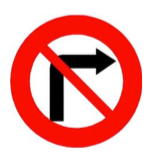 mũi tên chỉ sang bên nào
Bên phải
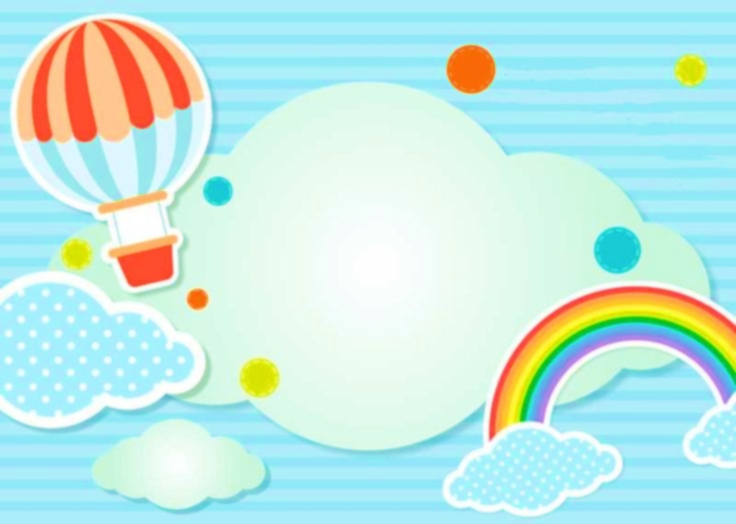 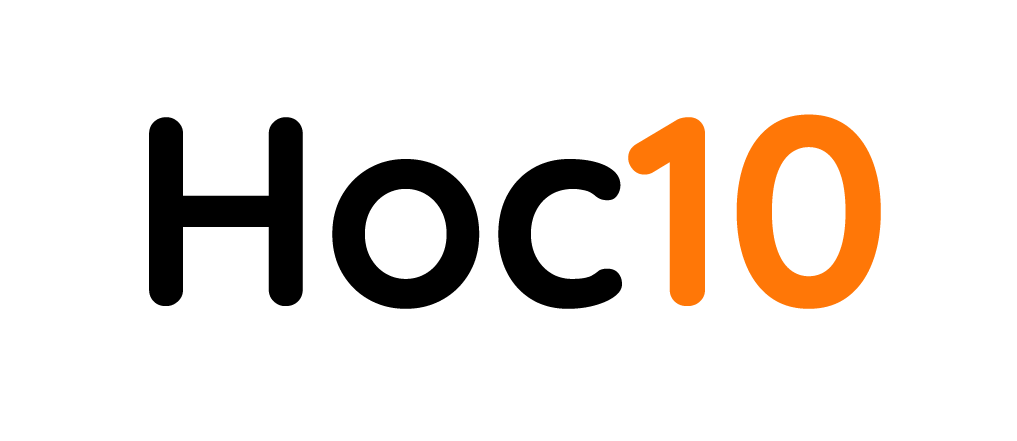 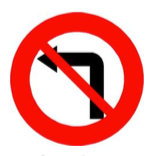 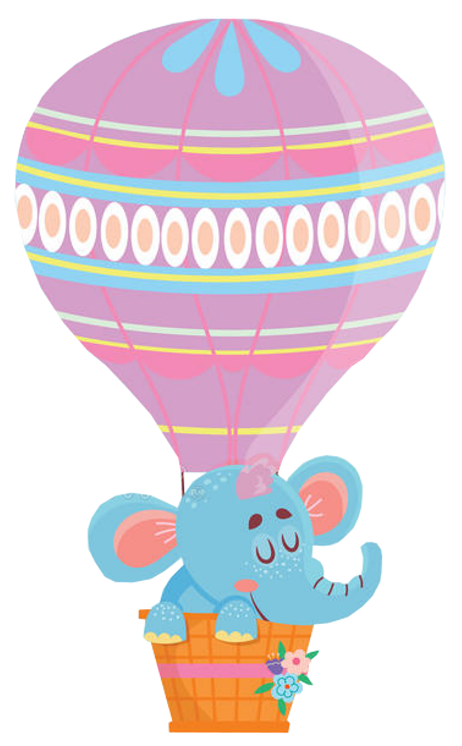 mũi tên chỉ sang bên nào
Bên trái
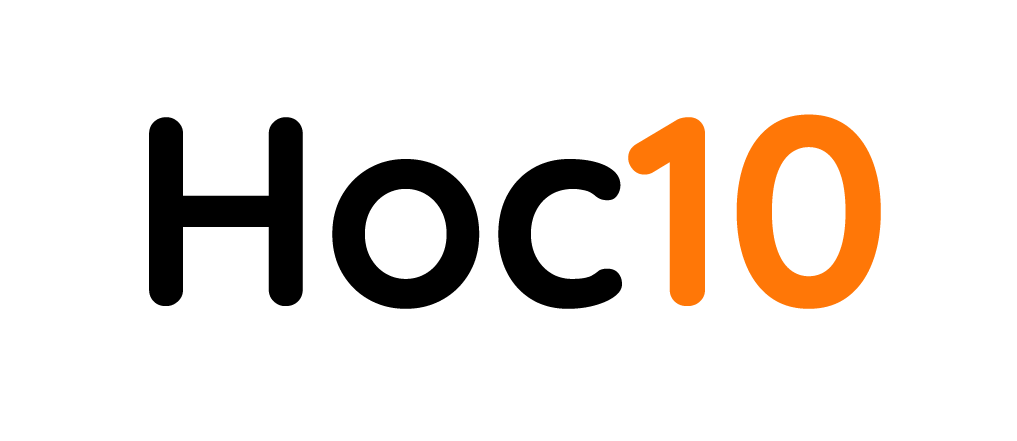 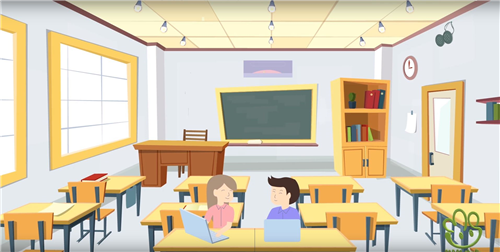 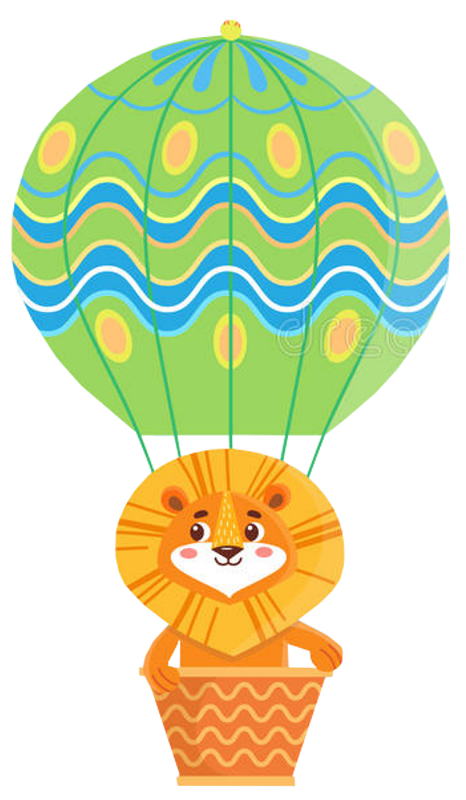 Đồng hồ ở trên hay ở dưới tủ sách
Ở trên
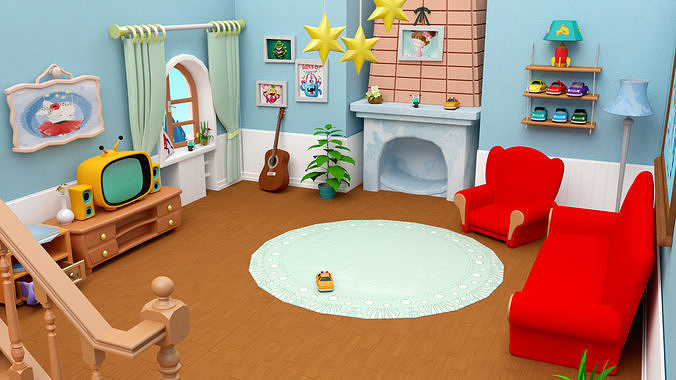 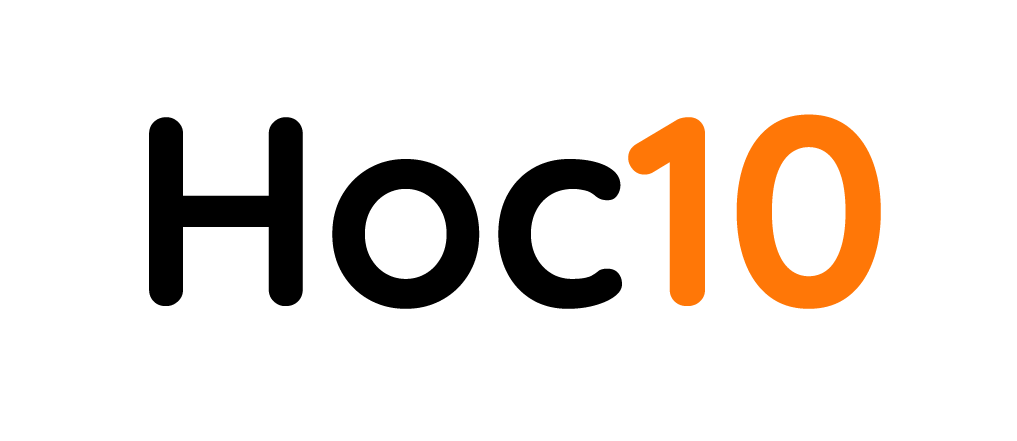 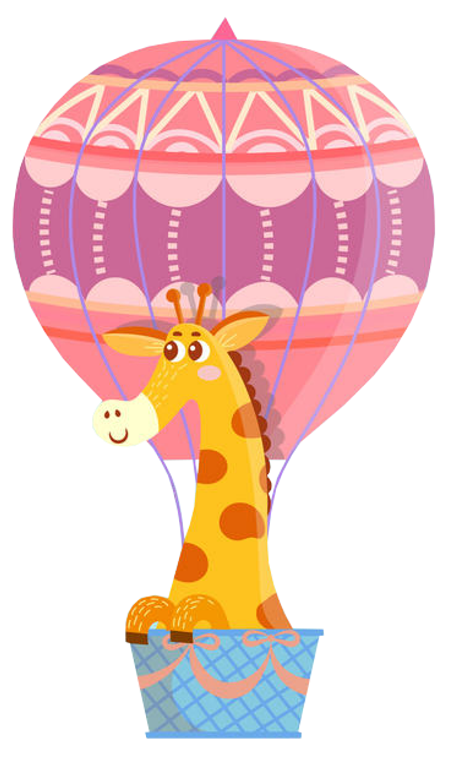 Ti vi nằm ở phía nào của bức tranh ?
Phía dưới
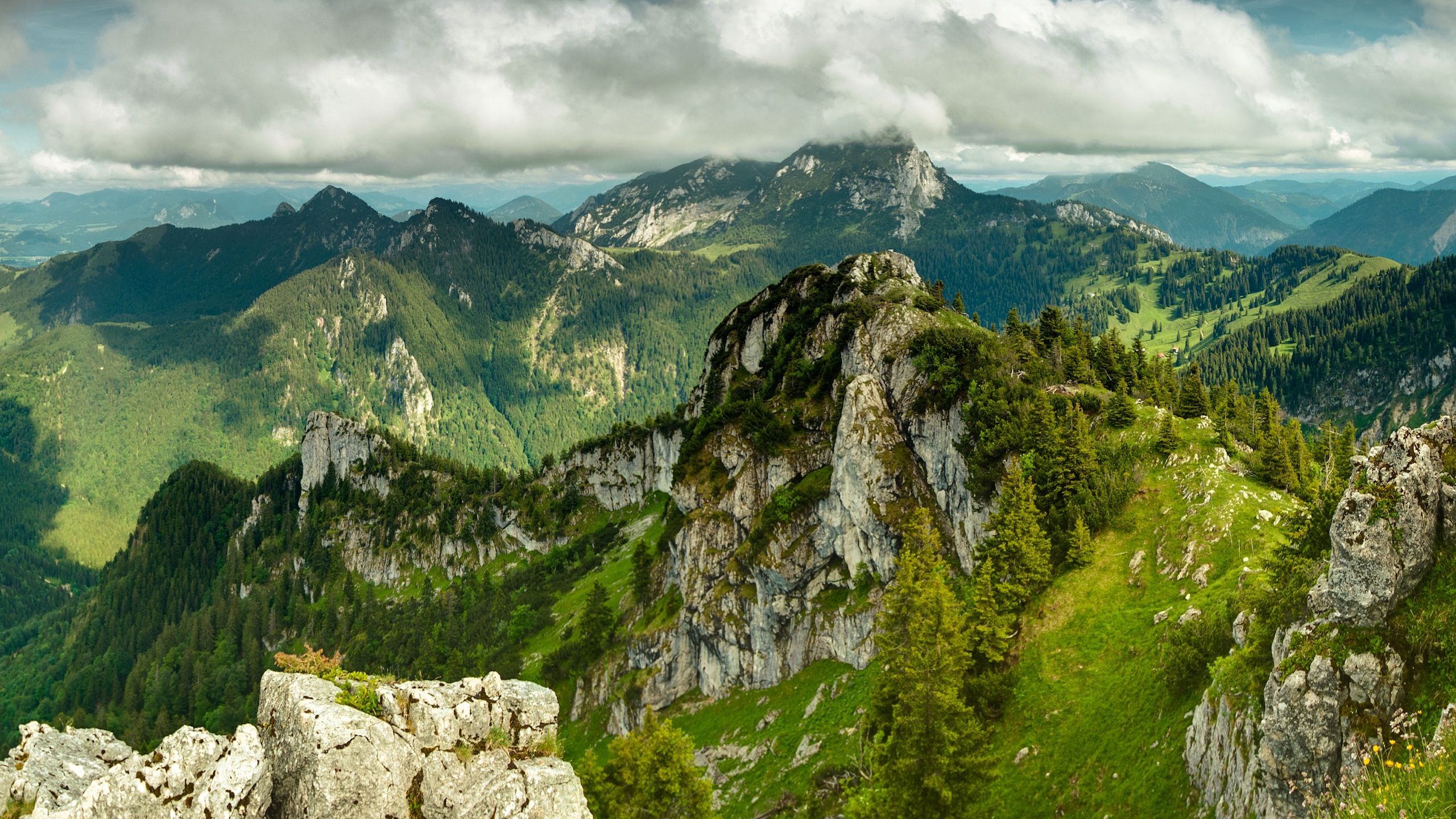 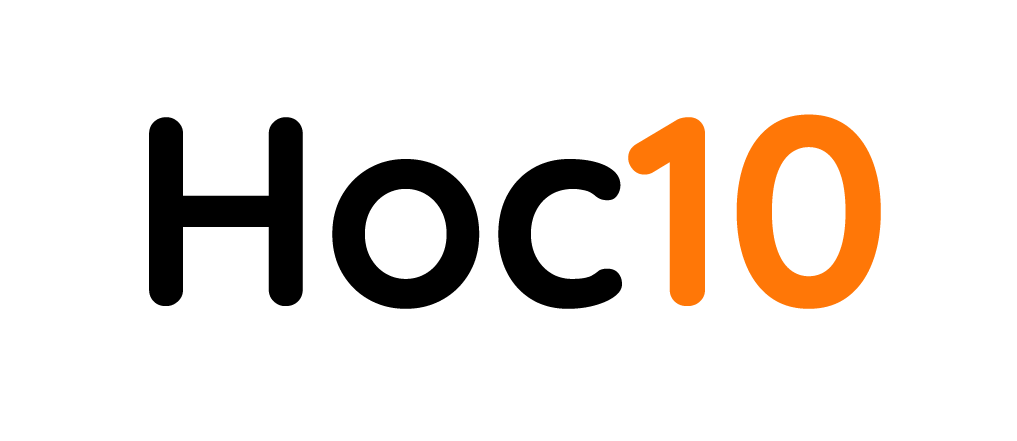 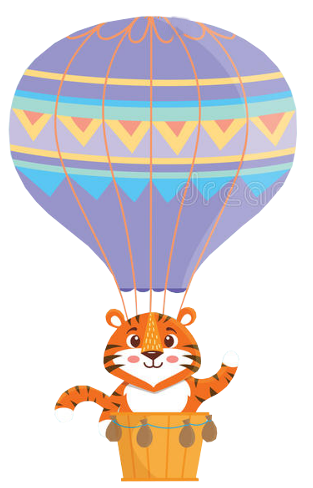 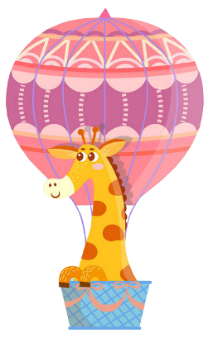 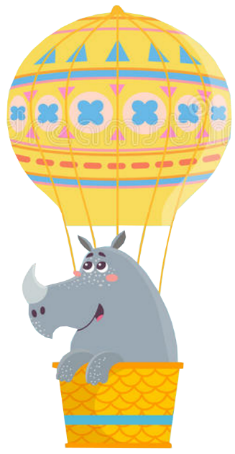 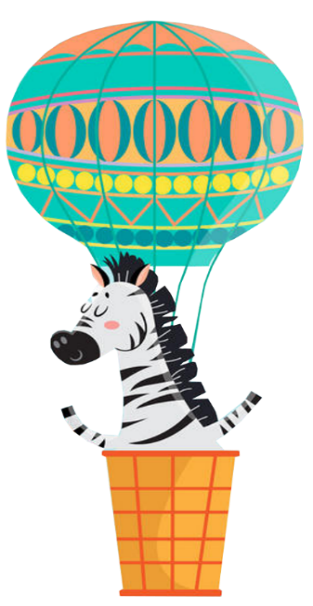 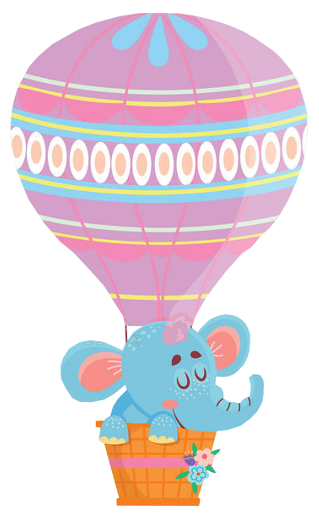 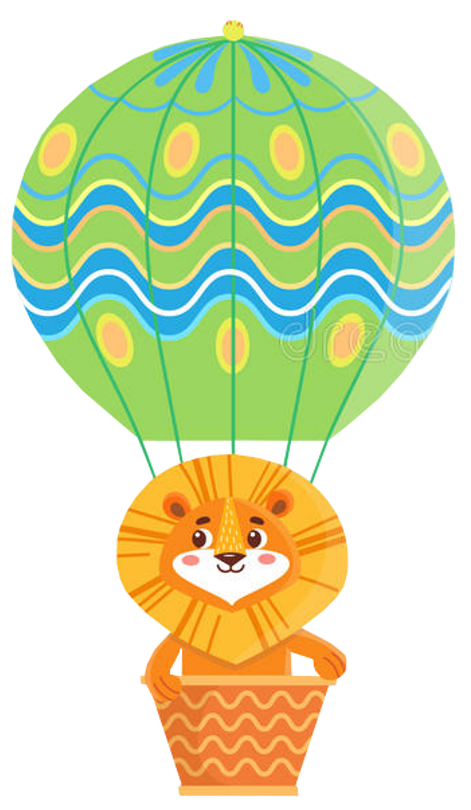 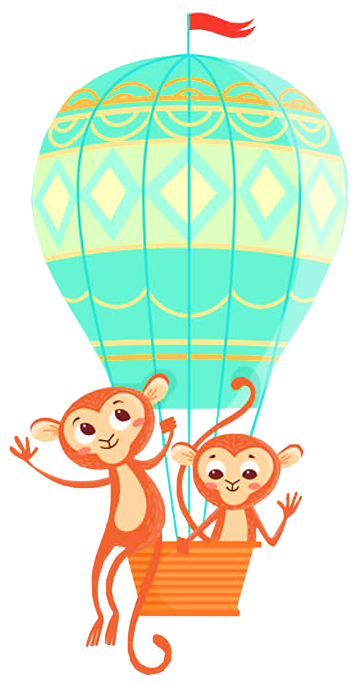